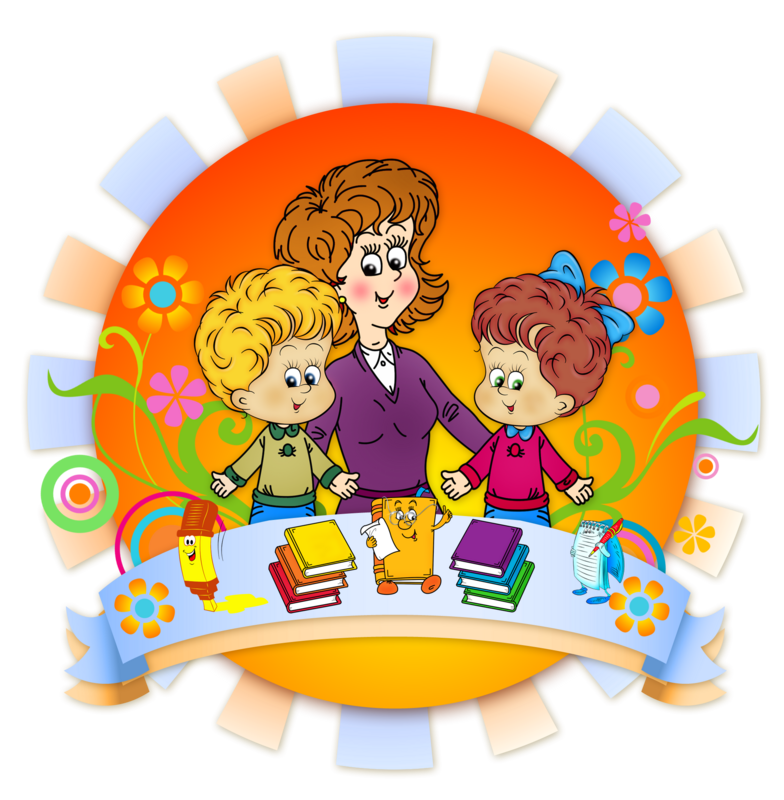 Домашний логопед
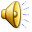 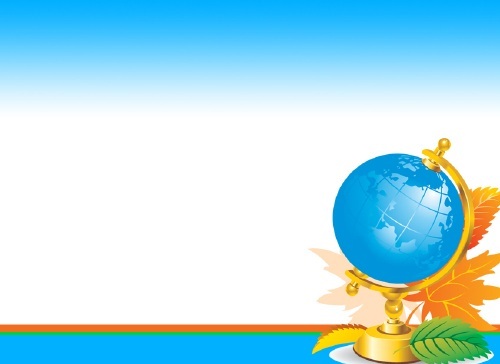 МКДОУ ЦРР - детский сад № 17г. Россошь
Родительское собрание на тему: «Профилактика речевых нарушений у детей дошкольного возраста»
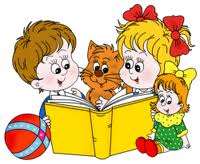 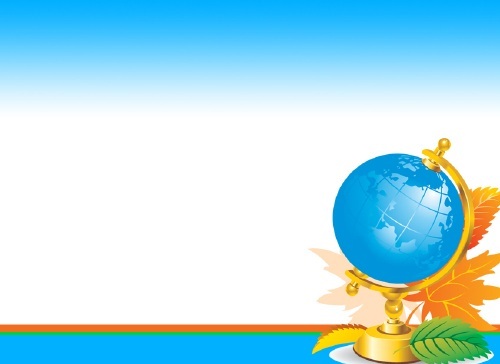 Причины возникновения речевых нарушений
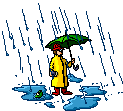 Ухудшение экологической обстановки
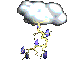 Особенности региона по йодо- и фторо- дефецитности
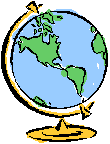 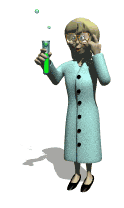 Увеличение числа патологий беременности
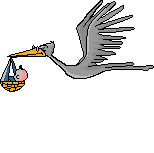 Увеличение количества родовых травм
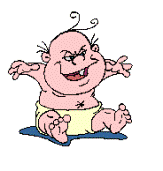 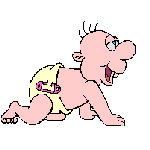 Особенности здоровья детей и рост детской заболеваемости
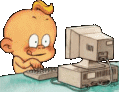 Различные социальные причины
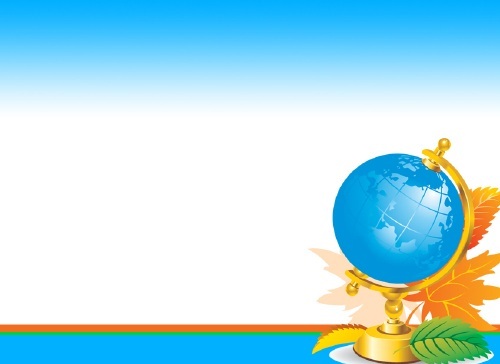 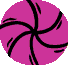 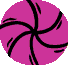 Некоторые виды дефектов речи:
Общее недоразвитие речи (ОНР);
Фонетические и фонематические нарушения (ФиФН);
Дислалия;
Дизартрия (стертая форма дизартрии и дизартрический компонент);
Заикание и др.
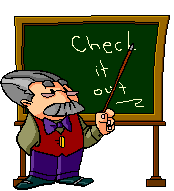 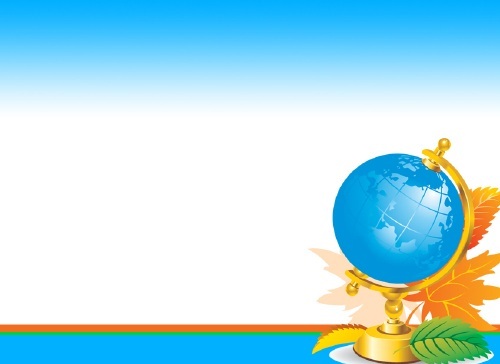 Профилактика речевых нарушений у детей
Забота о физическом и нервно – психическом здоровье ребёнка и о сохранности его речевых органов.
Забота о правильном речевом развитии ребёнка.
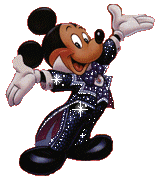 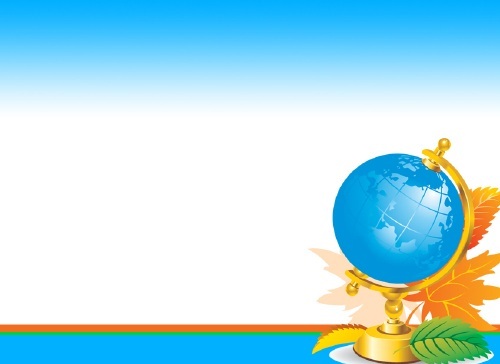 Речевое развитие ребёнка -
это умение понимать и пользоваться родным языком.
 Для этого необходимо:
 сформировать  моторную сферу;
 развивать высшие психические       функции;
 развивать фонематический слух и восприятие;
 обогащать словарный запас;
 формировать правильные грамматические категории;
 развивать  коммуникативные умения и связную речь.
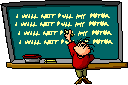 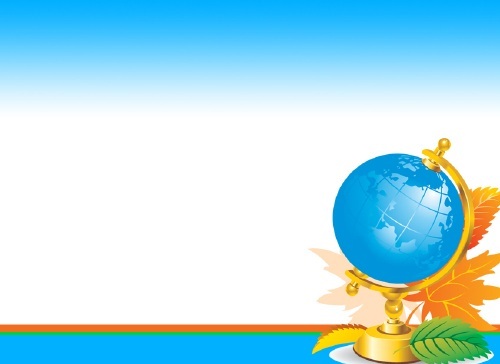 Артикуляционная гимнастика
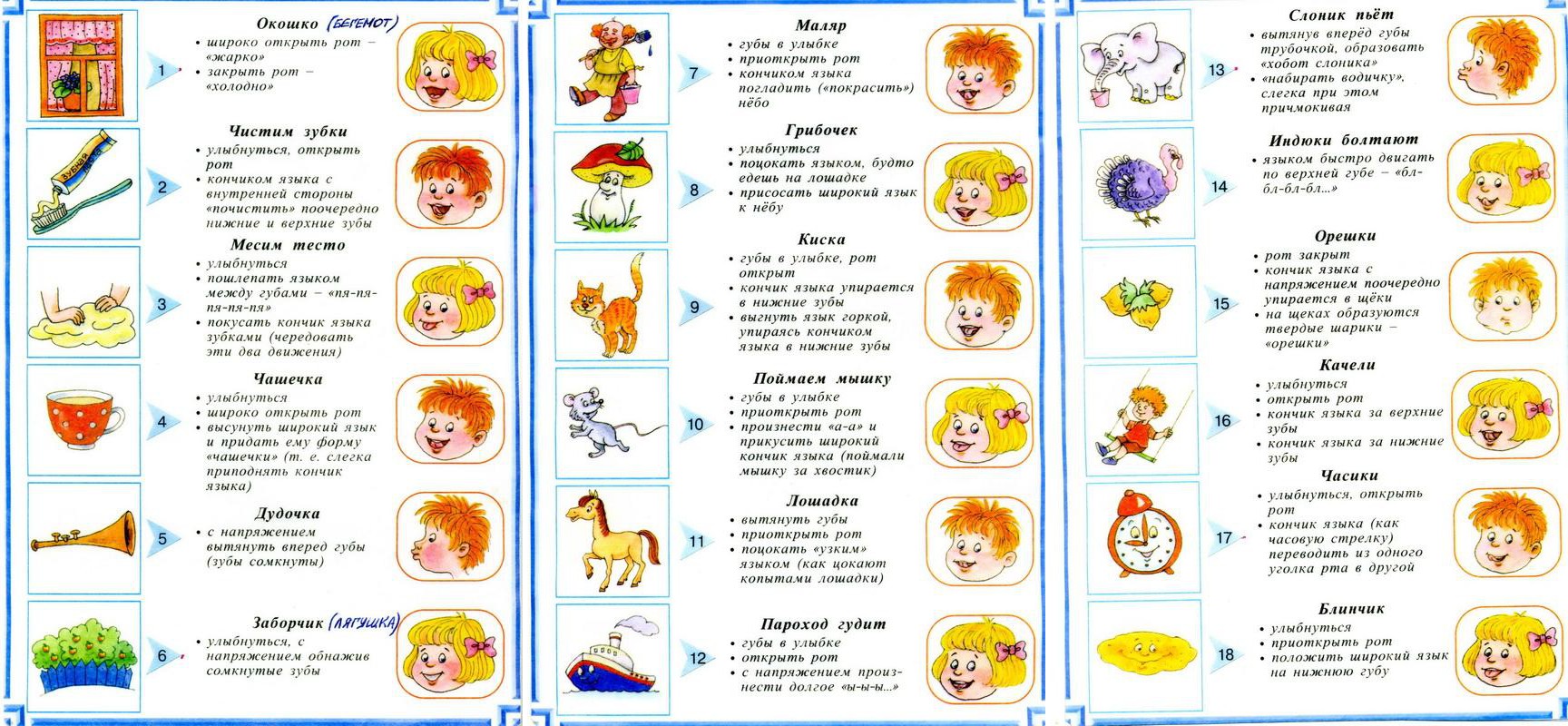 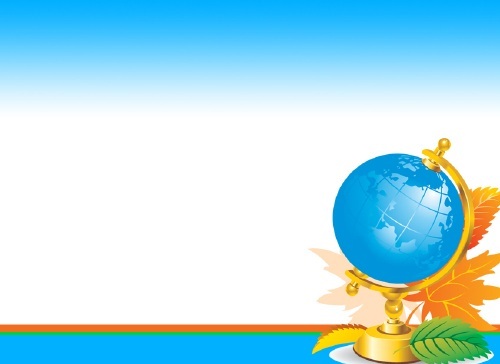 Артикуляционная гимнастика с ребенком
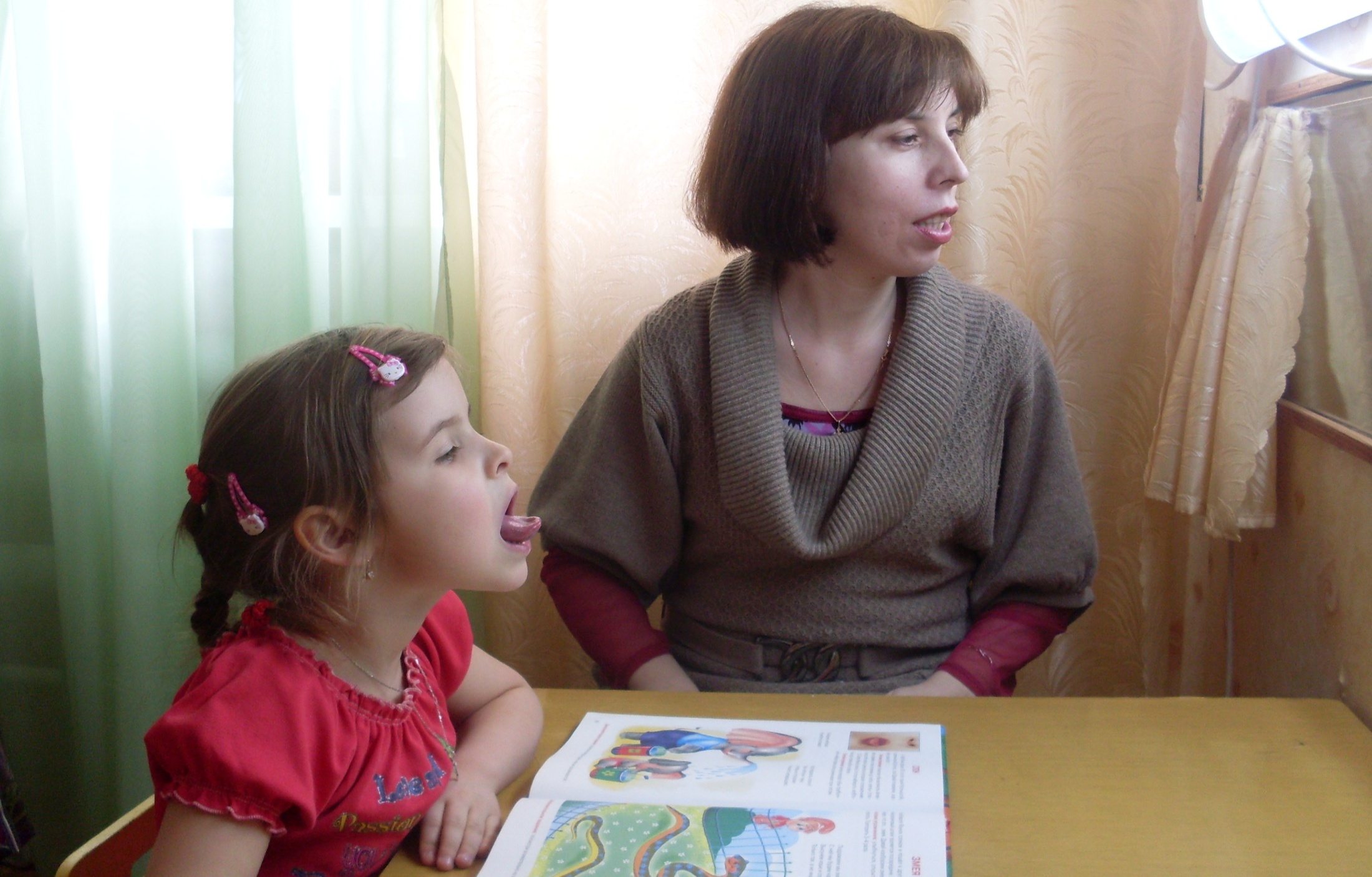 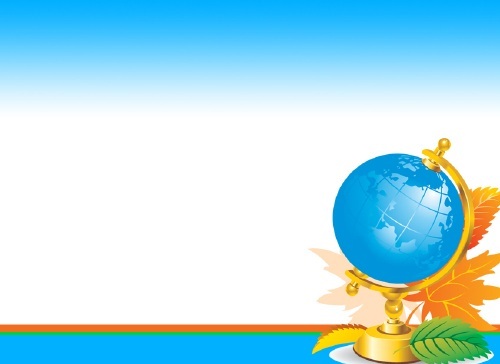 Влияние логоритмики на развитие ребенка
Чем выше двигательная активность ребенка, тем лучше развивается его речь. 
С другой стороны, речь является одним из основных элементов в двигательно-пространственных упражнениях. 
Под влиянием регулярных логоритмических занятий у детей происходит:
положительная перестройка сердечно-сосудистой, дыхательной, двигательной, сенсорной, речедвигательной, и других систем,
 воспитание эмоционально- волевых качеств личности.
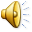 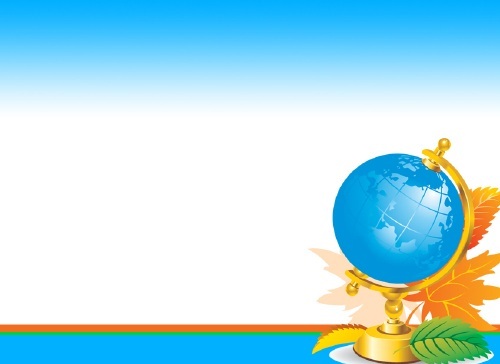 Влияние пальчиковой гимнастики на умственное развитие детей
Простые движения рук  способны улучшить произношение многих звуков, а значит, развивать речь ребенка.
В ходе пальчиковых игр дети вырабатывают :
ловкость,
 умение управлять своими движениями,
 концентрировать внимание на одном виде деятельности.
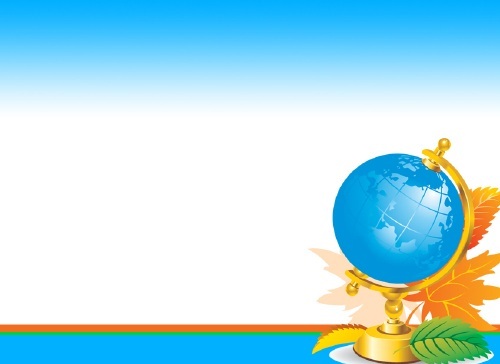 Развитие мелкой моторики. Шнуровка.
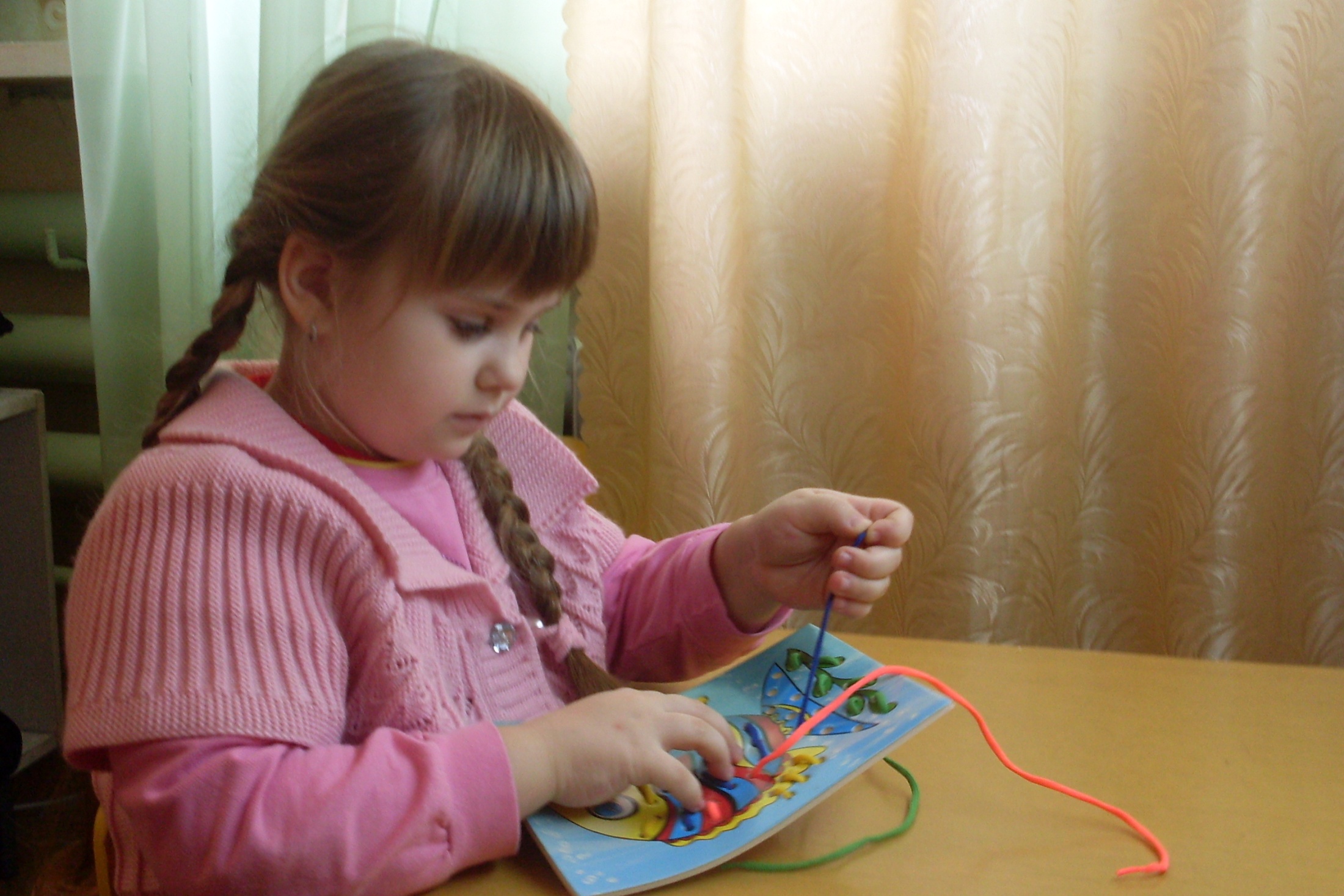 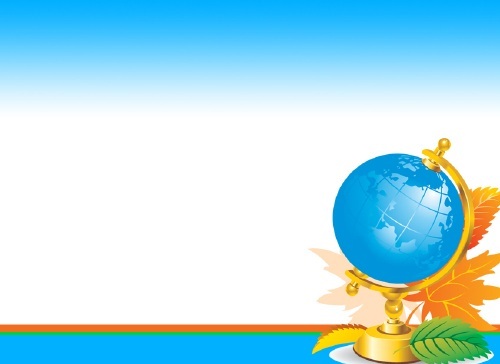 Развитие мелкой моторики. Работа с солённым тестом.
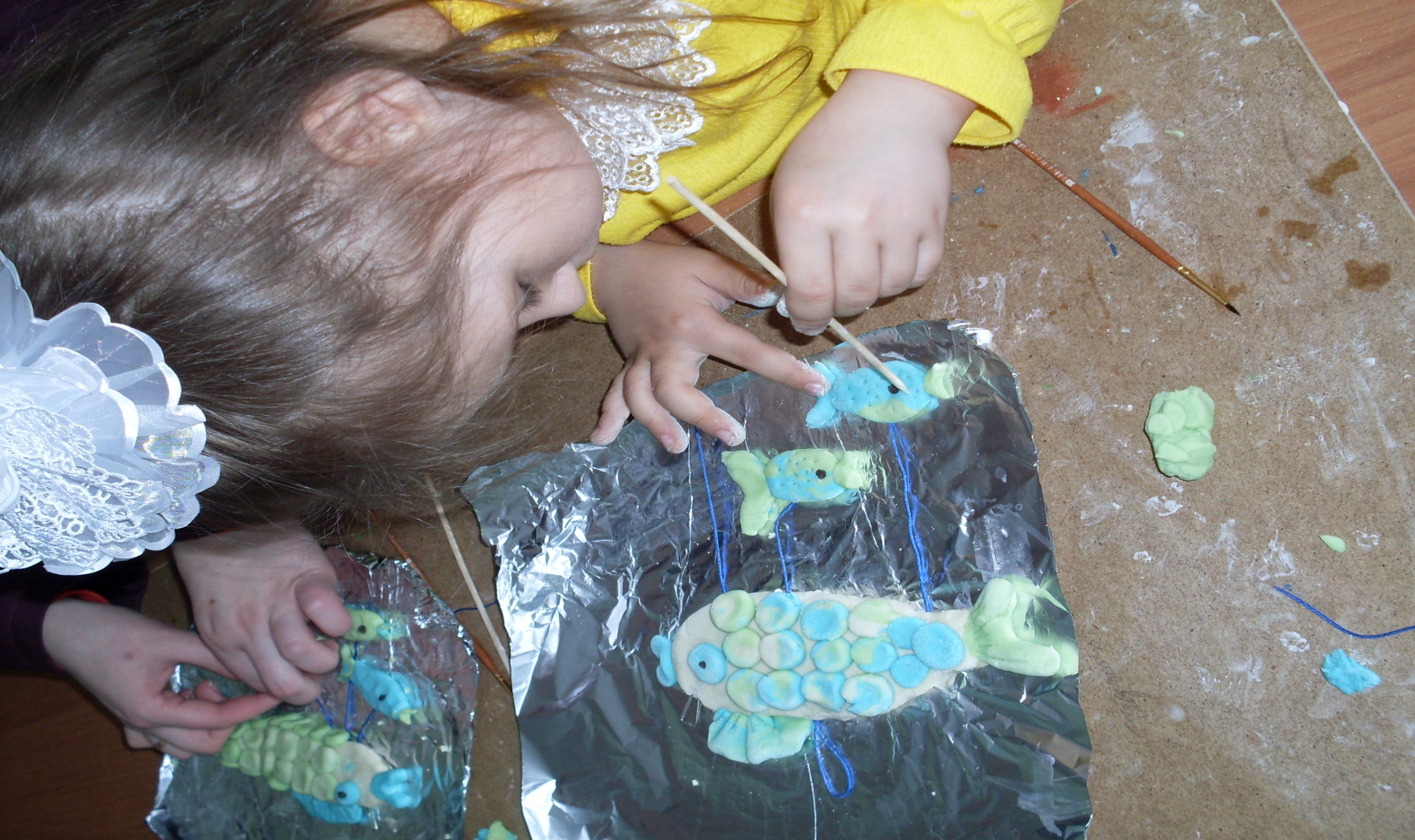 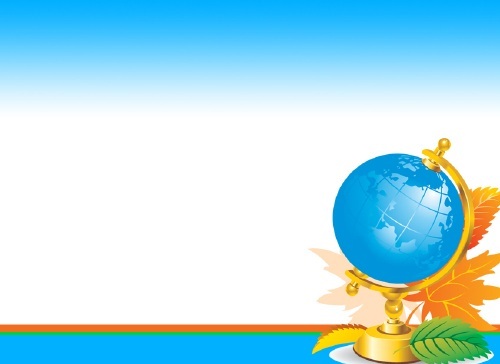 Фонематический слух является основой для понимания смысла сказанного. Замена даже одного звука в слове дает совершенно иное слово: "коза-коса", "дом-том", "бочка-почка.
  Частой причиной  пропусков или замен  звуков и слогов в словах детей является неразвитый фонематический слух.
     К 4-м годам в норме ребёнок должен различать все звуки, должно быть сформировано фонематическое восприятие.
.
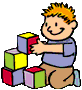 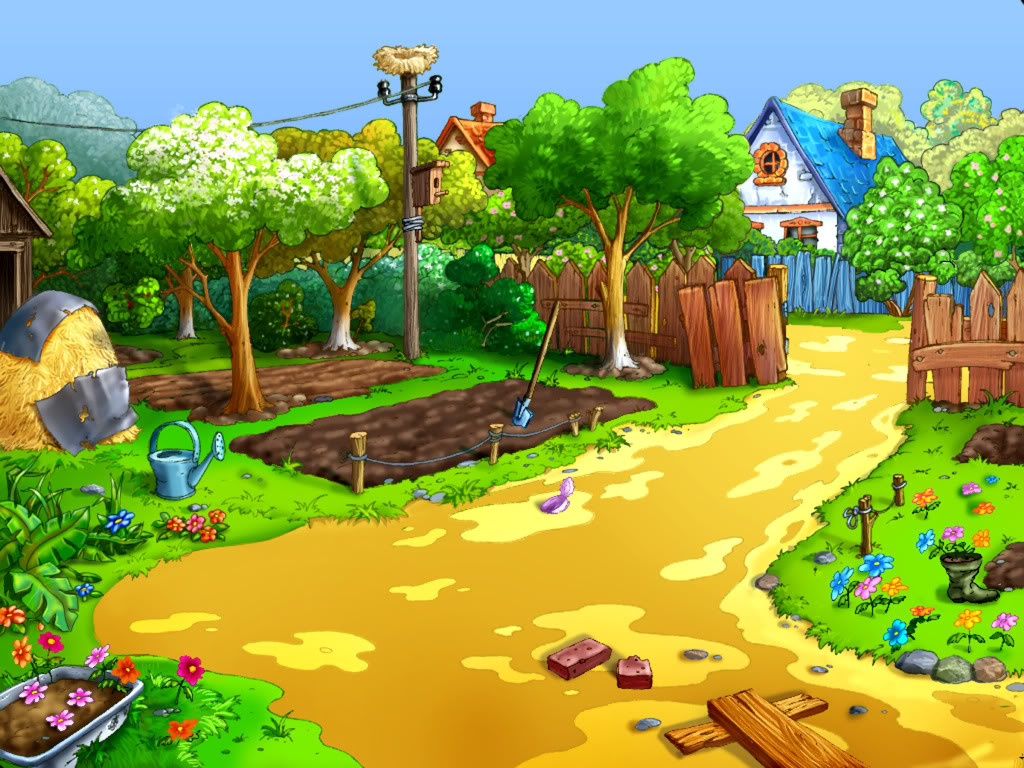 Игра «Посели картинки в домики»
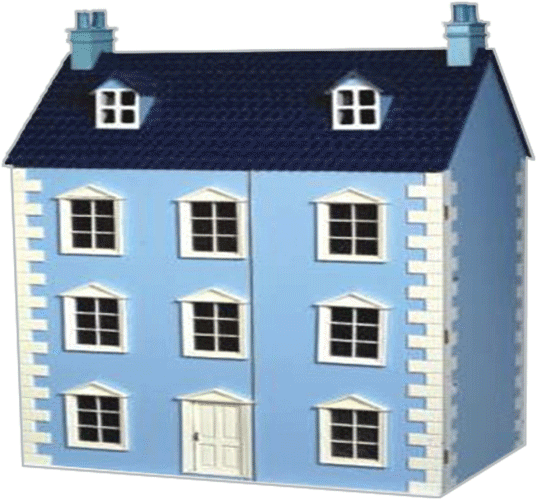 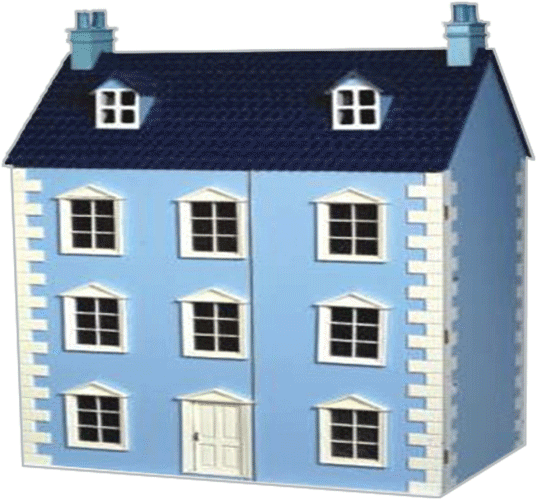 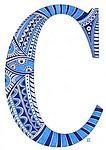 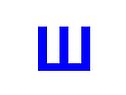 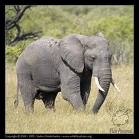 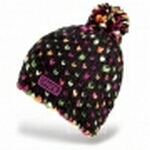 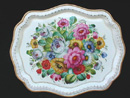 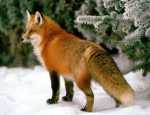 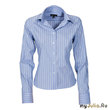 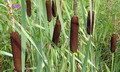 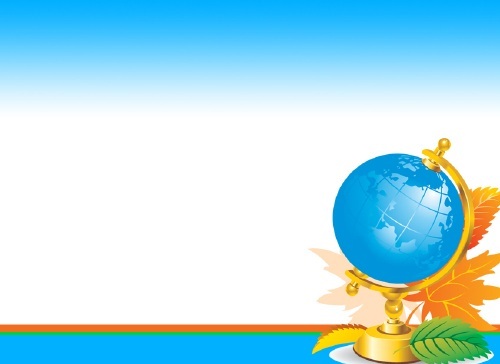 Игра «Найди место звука в слове»
С
С
С
Ш
Ш
Ш
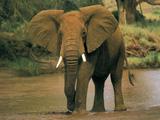 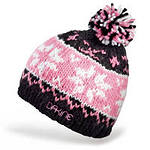 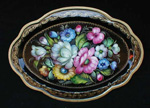 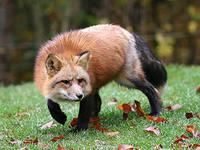 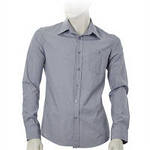 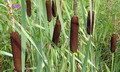 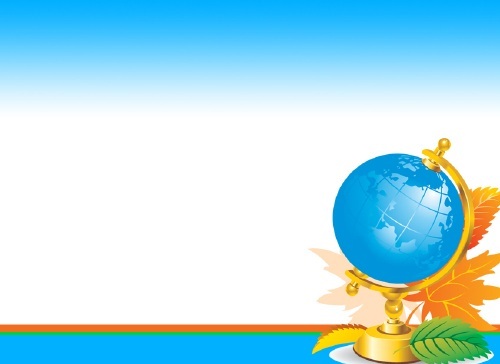 Этапы овладения фонематическим анализом
Первый этап посвящается изучению гласных и согласных звуков.
На втором этапе учимся определять место звука в слове: начало, середина, конец слова.
На третьем этапе вводятся фишки для выполнения звукового анализа:
        - обозначает гласный звук;
        - твёрдый согласный;
        - мягкий согласный.
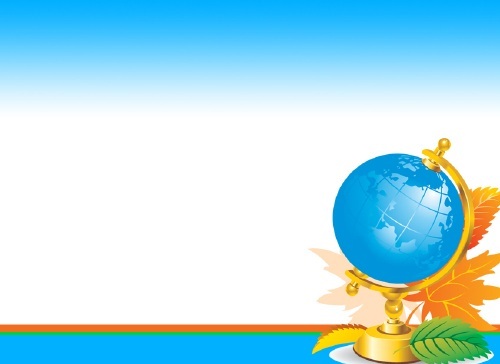 Звукослоговой анализ слов
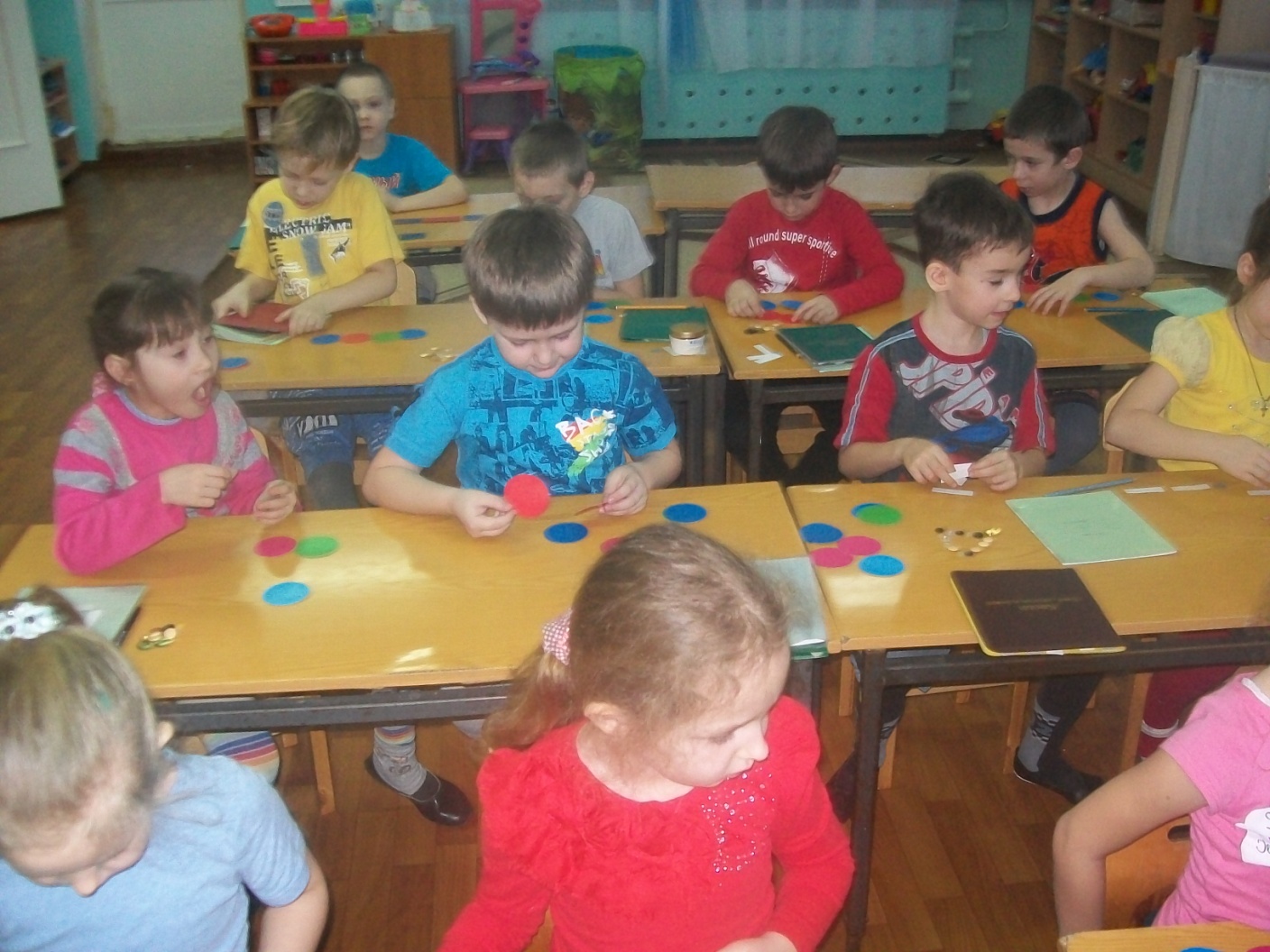 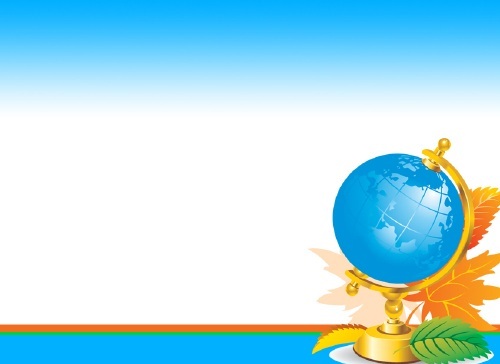 - обозначает гласный звук;
        - твёрдый согласный;
        - мягкий согласный.
Зима                 Улитка
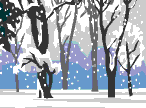 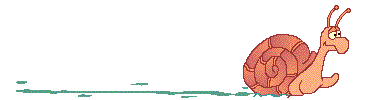 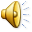 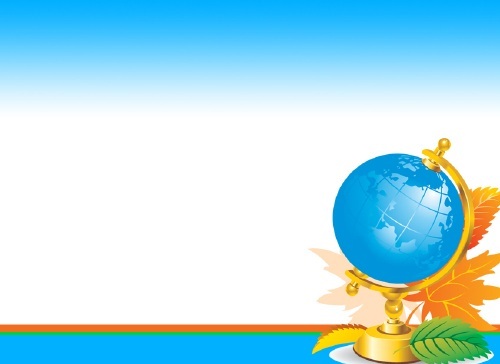 В процессе становления детской речи грамматический строй усваивается самостоятельно, благодаря подражанию речи окружающих. 

При этом важны :
благоприятные условия воспитания, 
достаточный уровень развития словаря, фонематического слуха, 
наличие активной речевой практики,
 состояние нервной системы ребёнка.
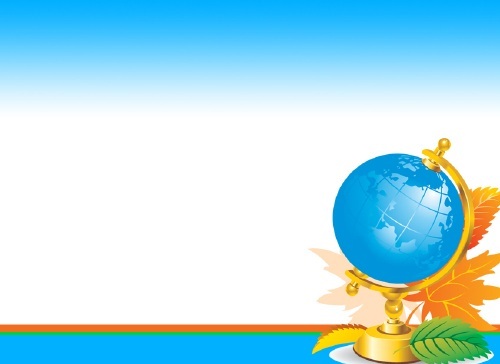 Индивидуальная работа по формированию грамматических категорий
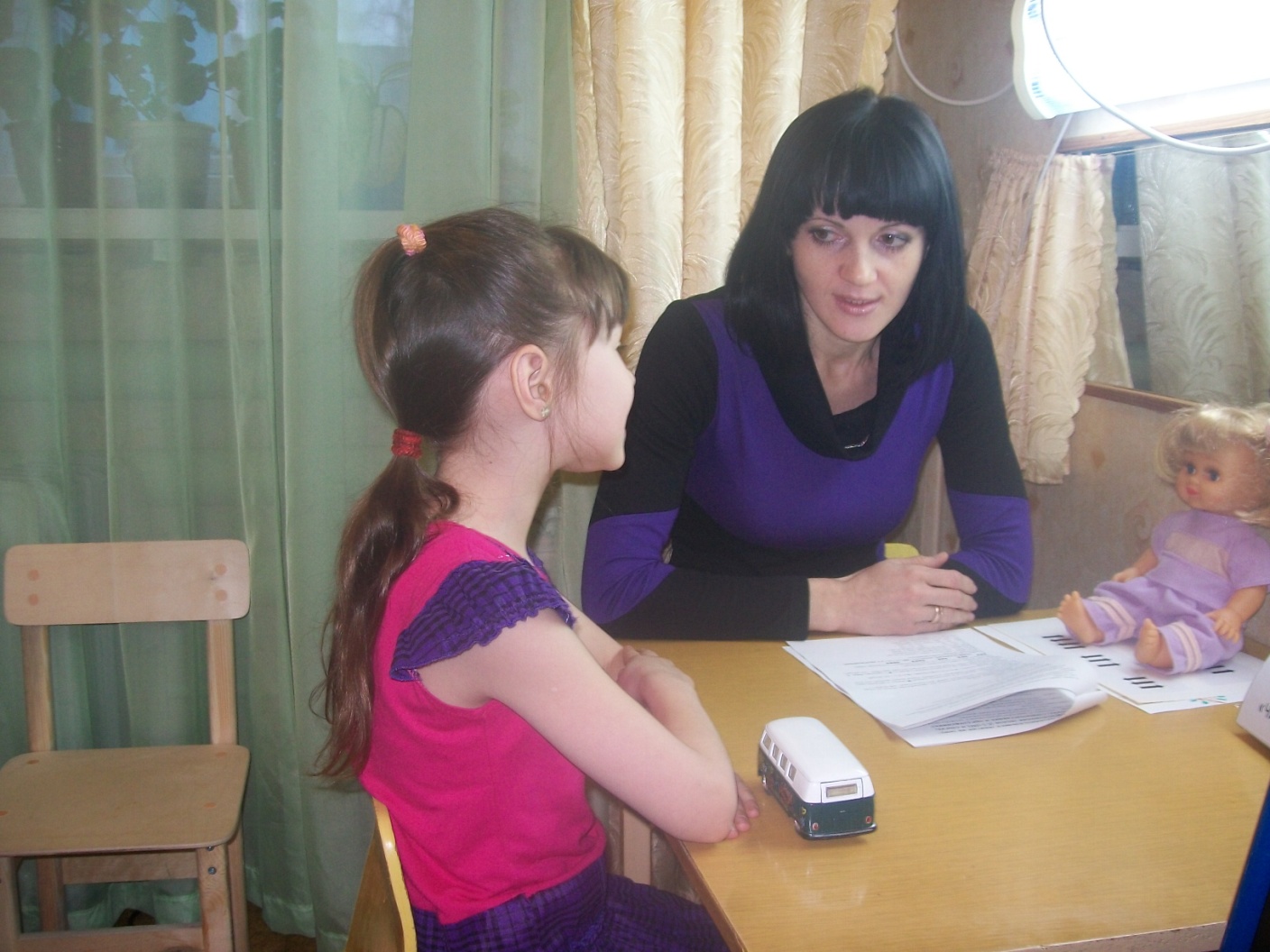 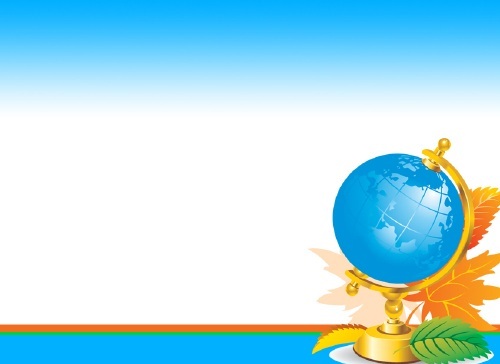 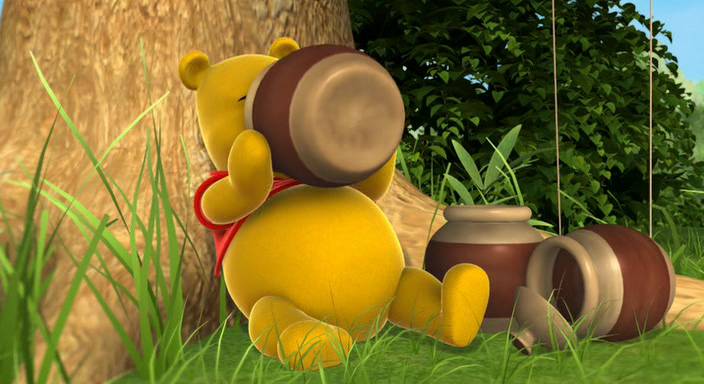 Игра «Исправь деформированное предложение»
села
галка
забор
на
поляна
красивый
на
большой
расти
одуванчик
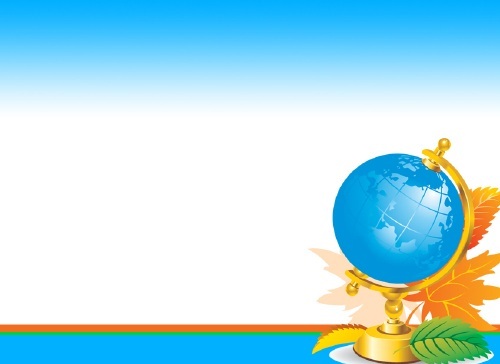 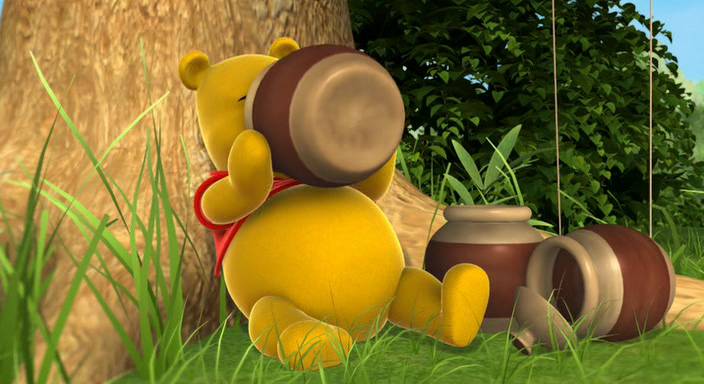 села
на
забор.
Галка
На
большой
поляне
растёт
красивый
одуванчик.
Дидактическая игра «Один – много»
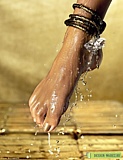 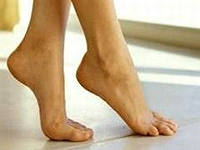 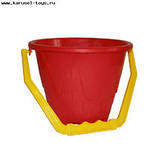 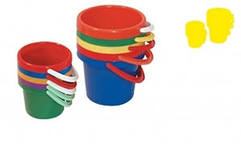 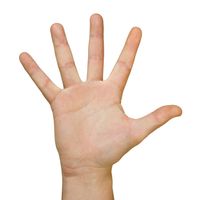 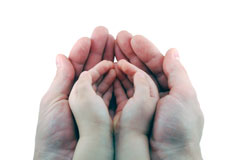 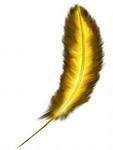 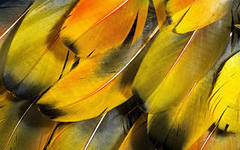 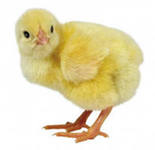 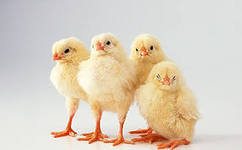 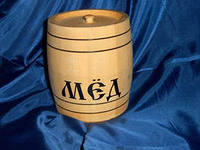 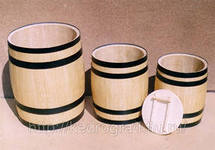 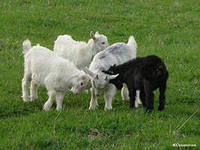 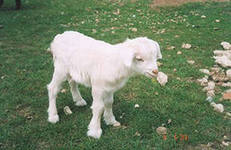 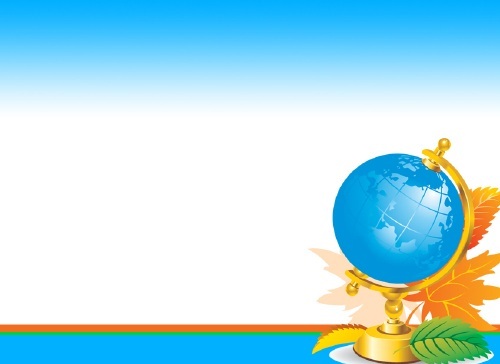 Связная речь
предполагает:
 овладение богатым словарным запасом;
 овладение грамматическим строем речи;
умение полно, связно, последовательно и понятно окружающим передавать содержание готового текста или самостоятельно составить свой текст.
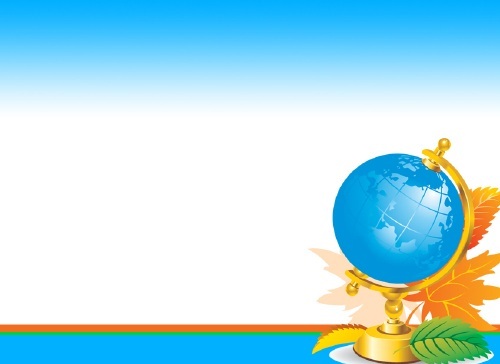 Профилактика нарушений развития связной речи
Чтение с детьми  русских народных сказок.
Сюжетно – ролевое обыгрывание  сказок.
Заучивание стихов с интонационной выразительностью.
Составление связного текста по картинке.
Пересказ небольшого текста.
Связный рассказ истории из своей жизни.
Умение рассуждать на заданную тему.
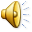 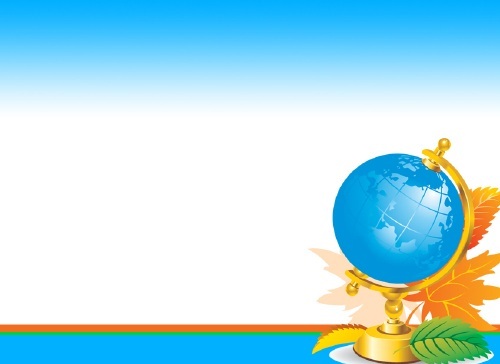 Инсценировка русской народной сказки «Колосок»
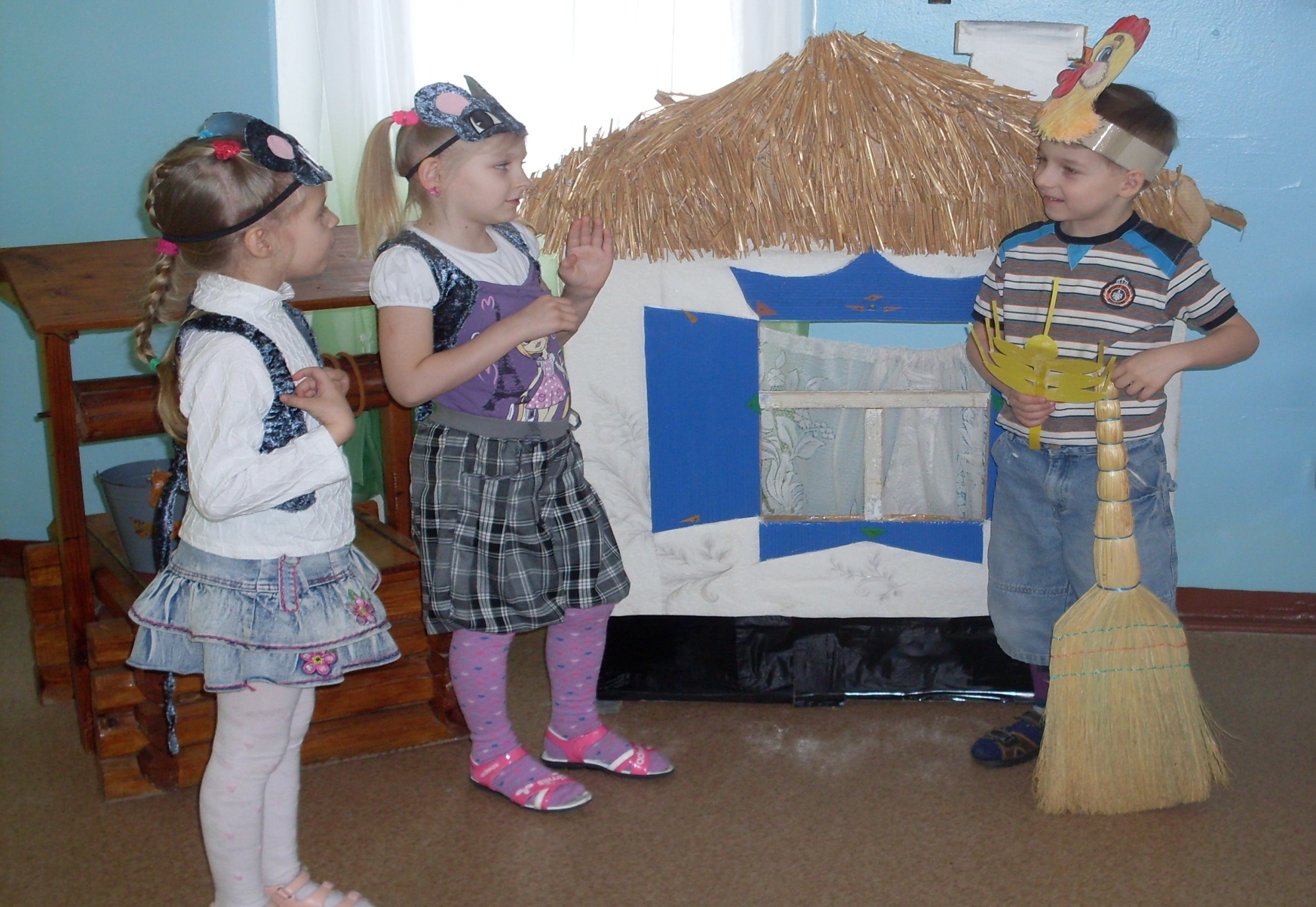 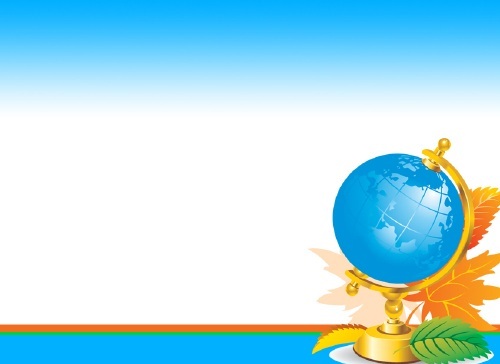 Пересказ сказки «Ручеек» по рисованным картинкам
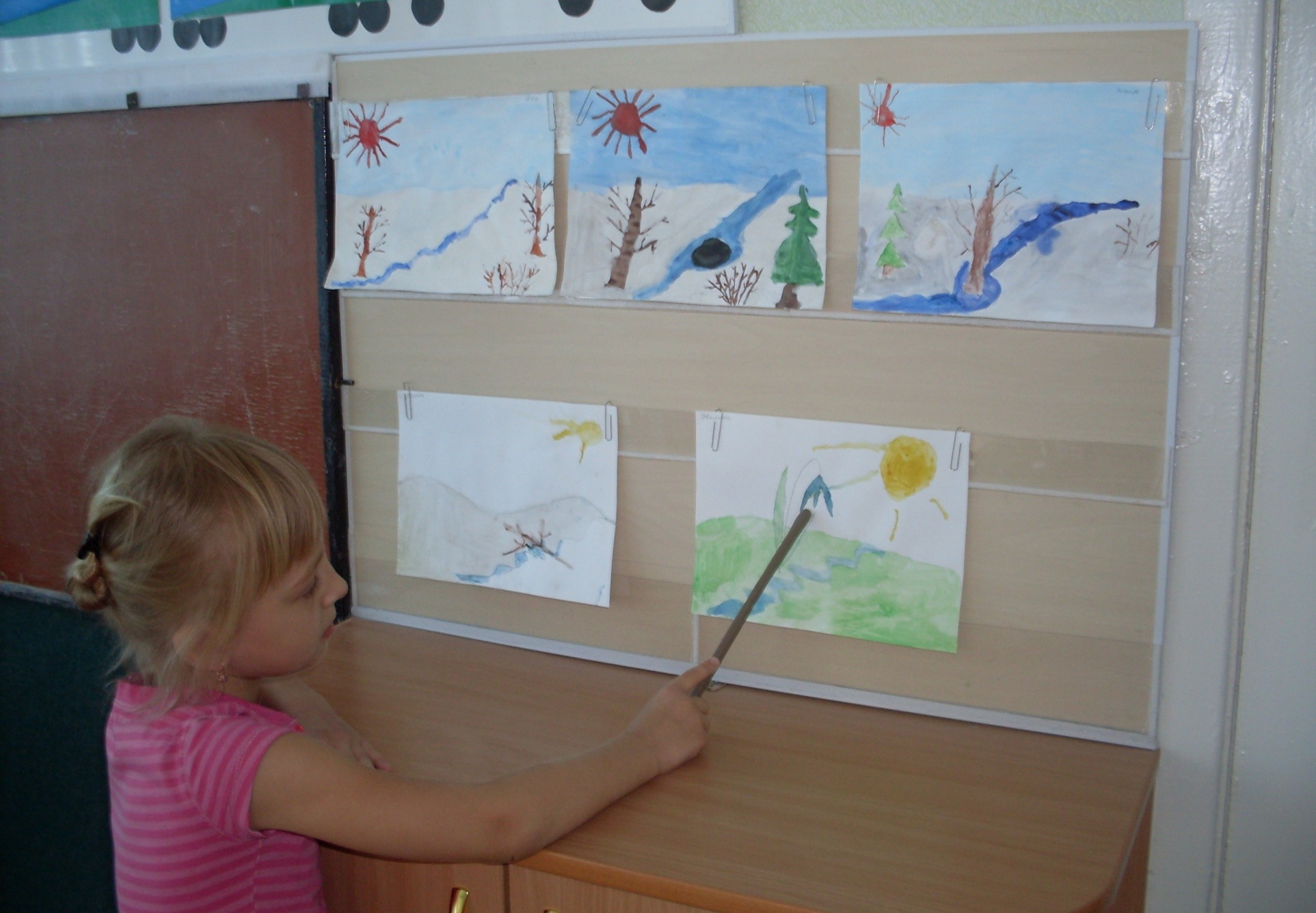 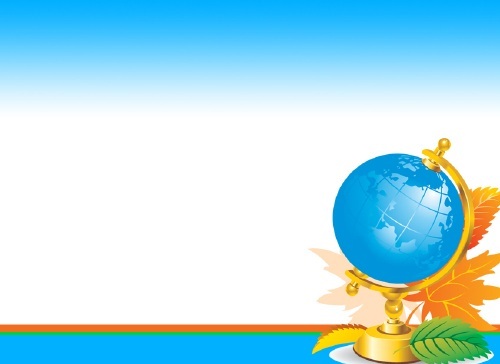 СПАСИБО
 ЗА
 ВНИМАНИЕ!